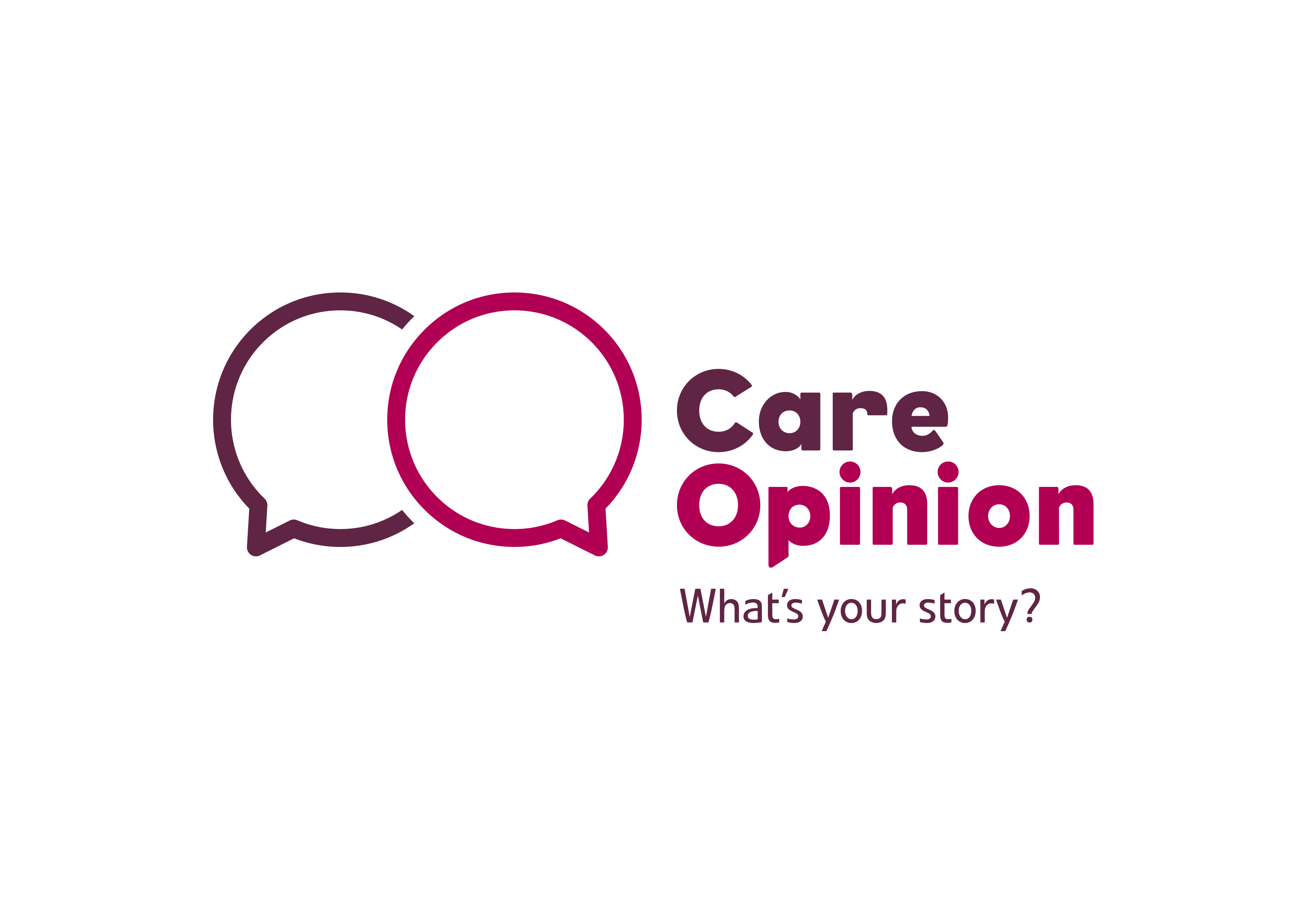 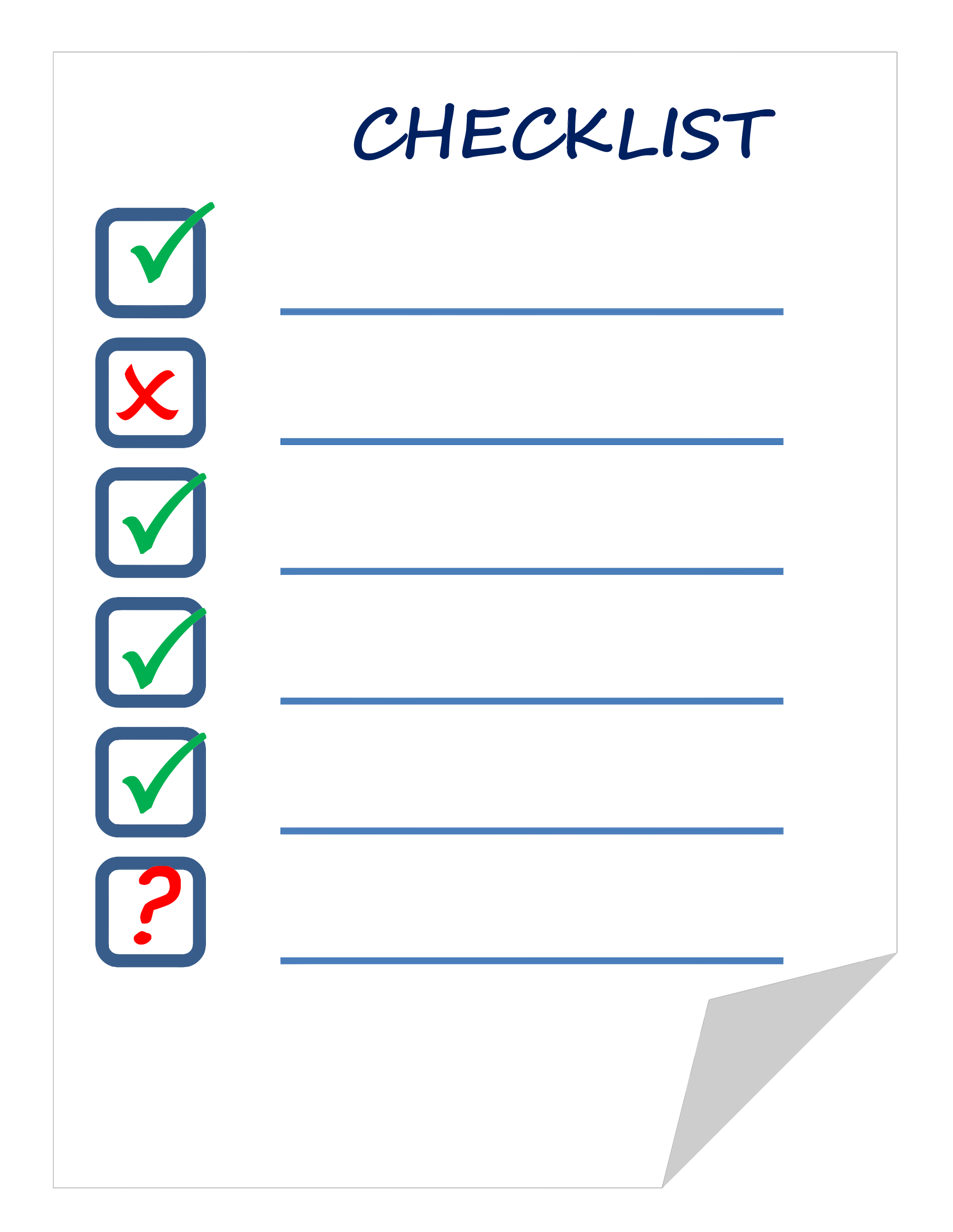 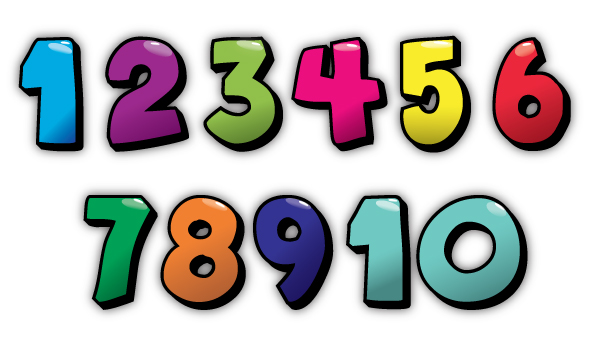 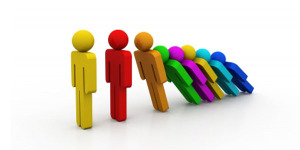 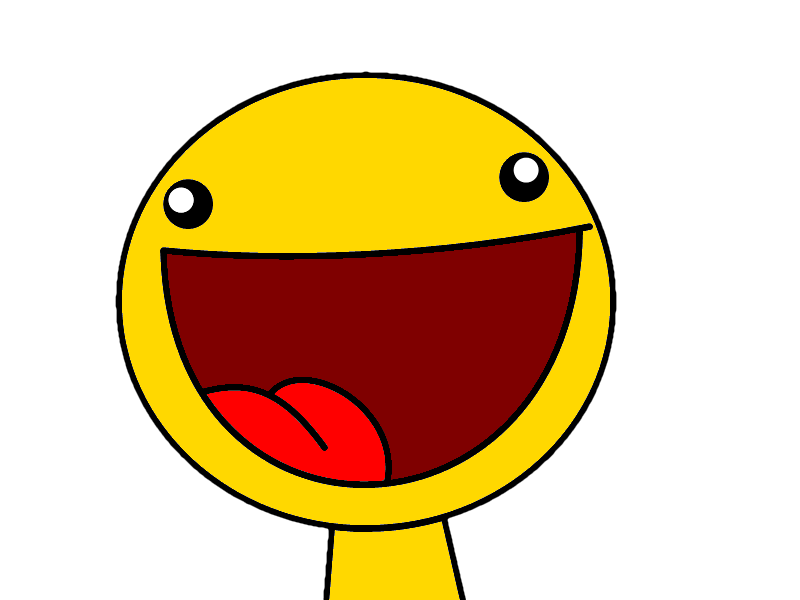 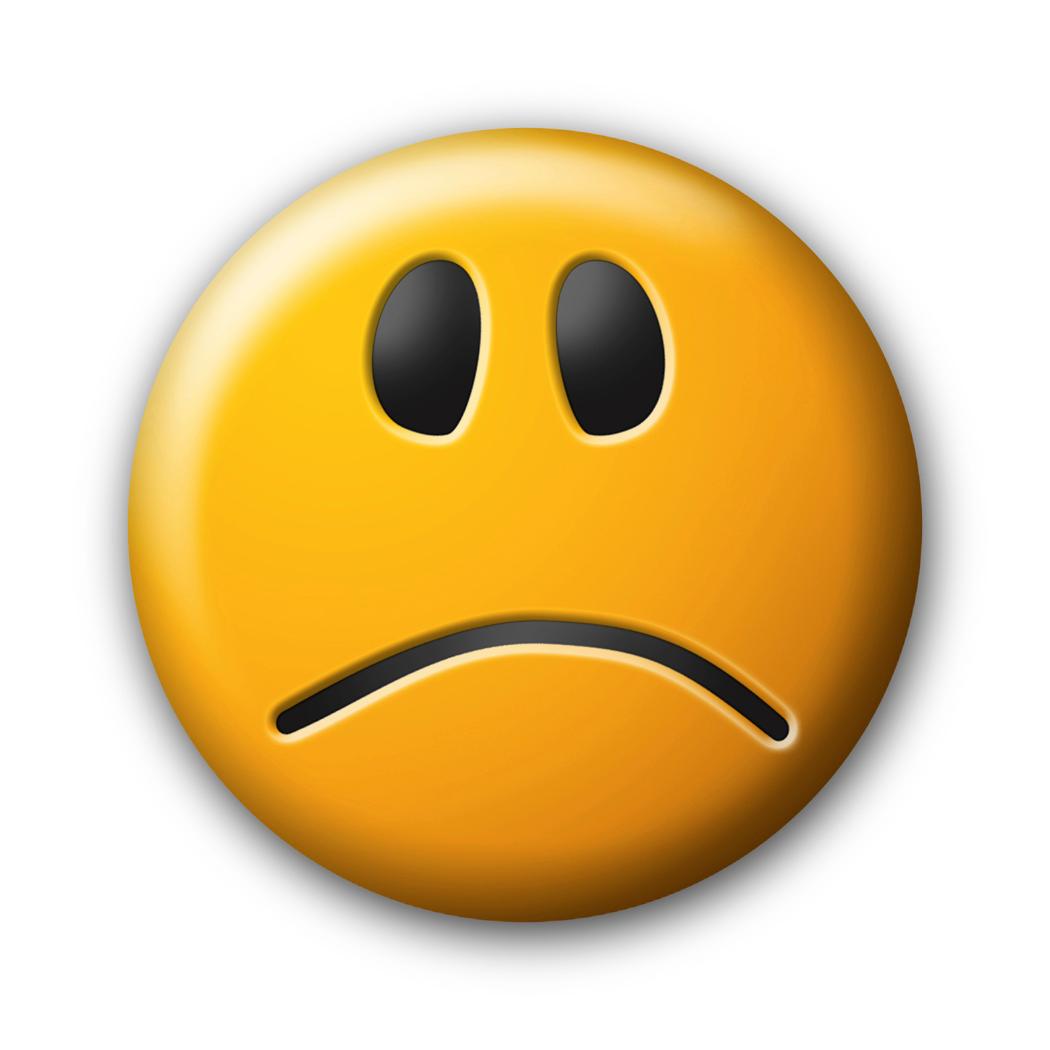 Evaluation – Building a Logic Model?
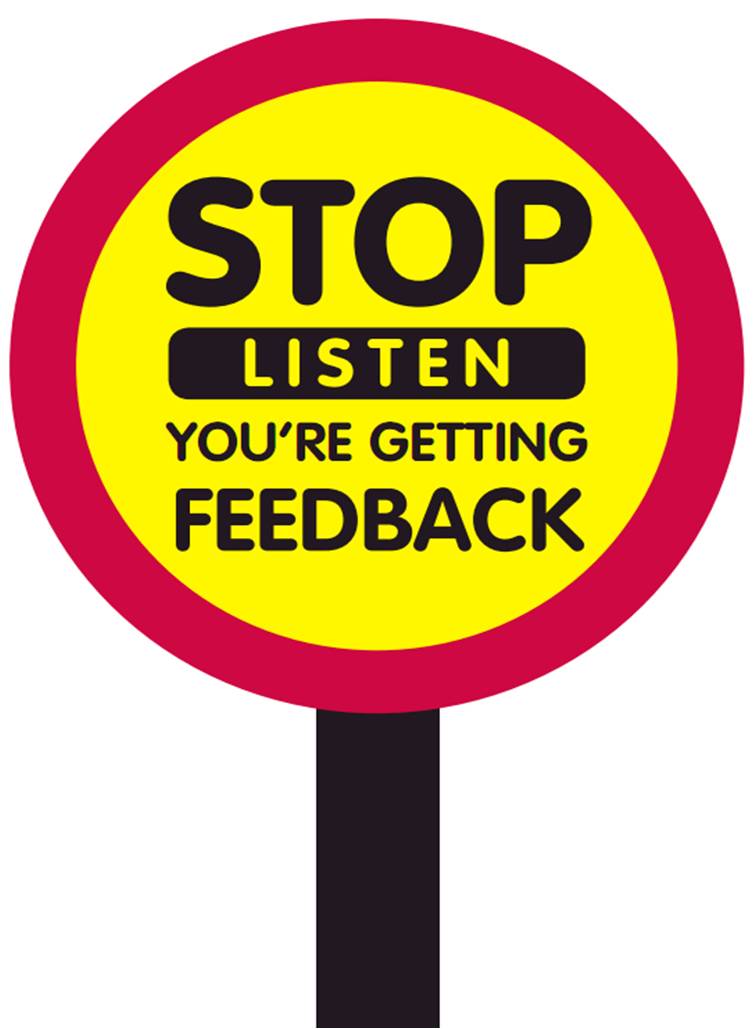 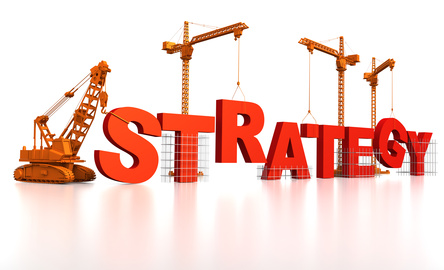 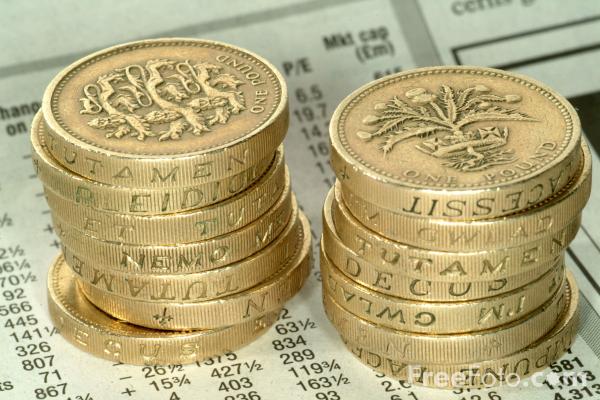 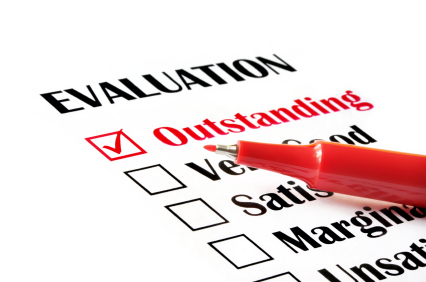 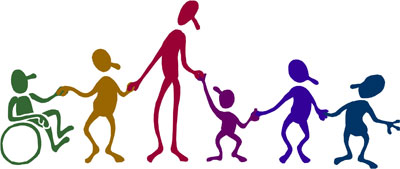 Sarah Russell
Head of Research, Hospice UK
Visiting Fellow, University of Southampton
Editor: European Journal of Palliative Care
Twitter: #coTeams @learnhospice
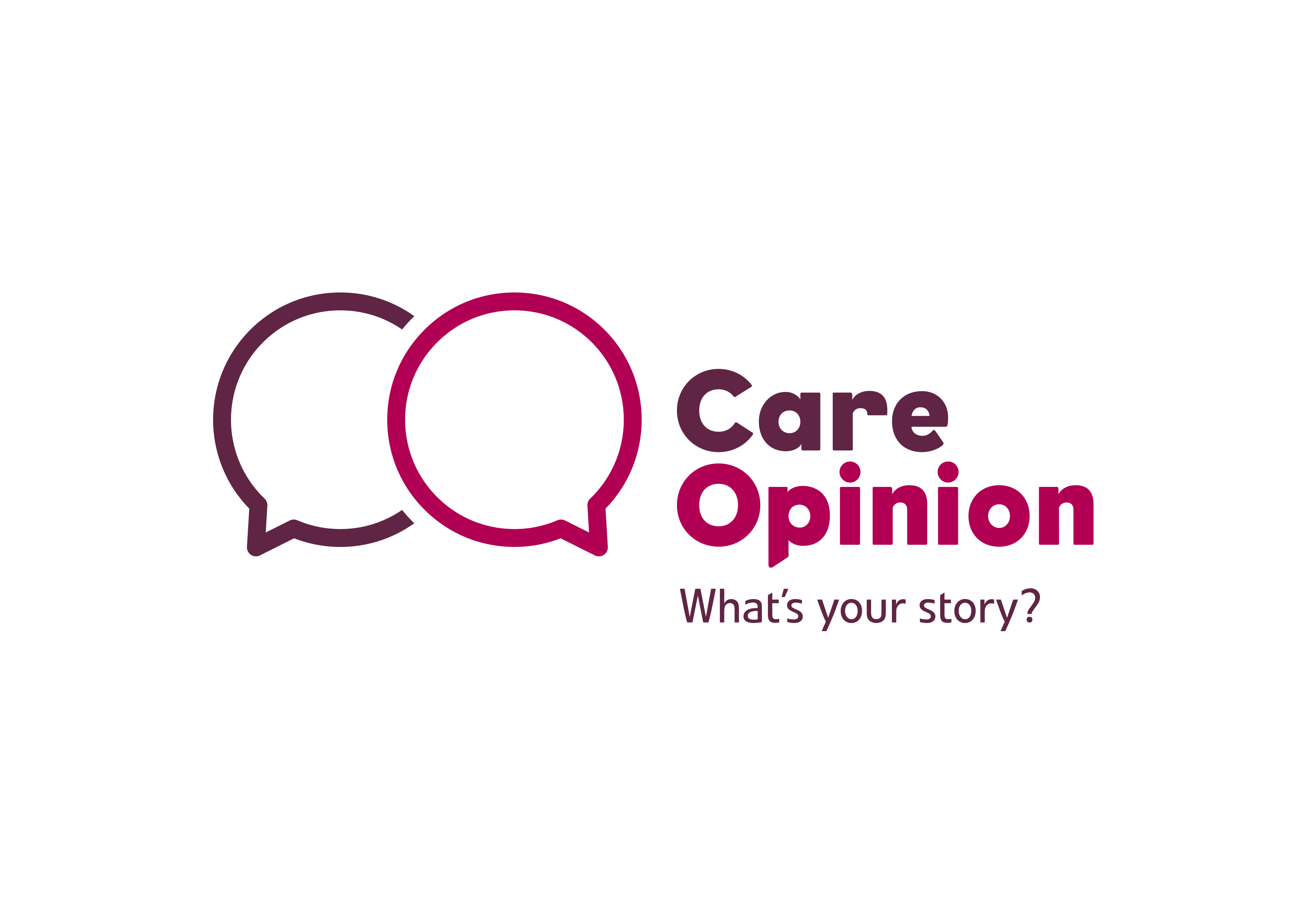 Building an Evaluation Logic Model together
What is a Logic Model?
A conceptual framework for service evaluation of projects and programmes used widely in health and social care settings .

A visual map which maps a project e.g. 
Inputs, activities, outputs, outcomes & impact
Internal and external factors that may affect the success of a project 
Wider considerations and assumptions
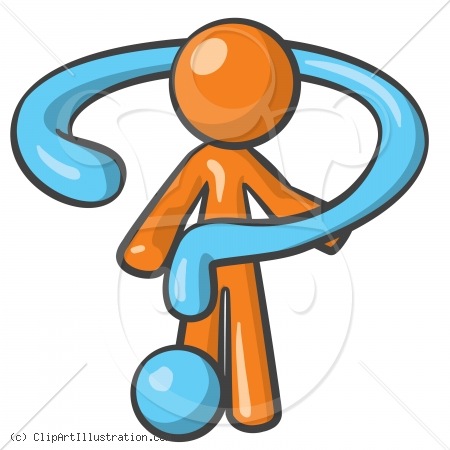 See	https://midlandsandlancashirecsu.nhs.uk/
Twitter: #coTeams @learnhospice
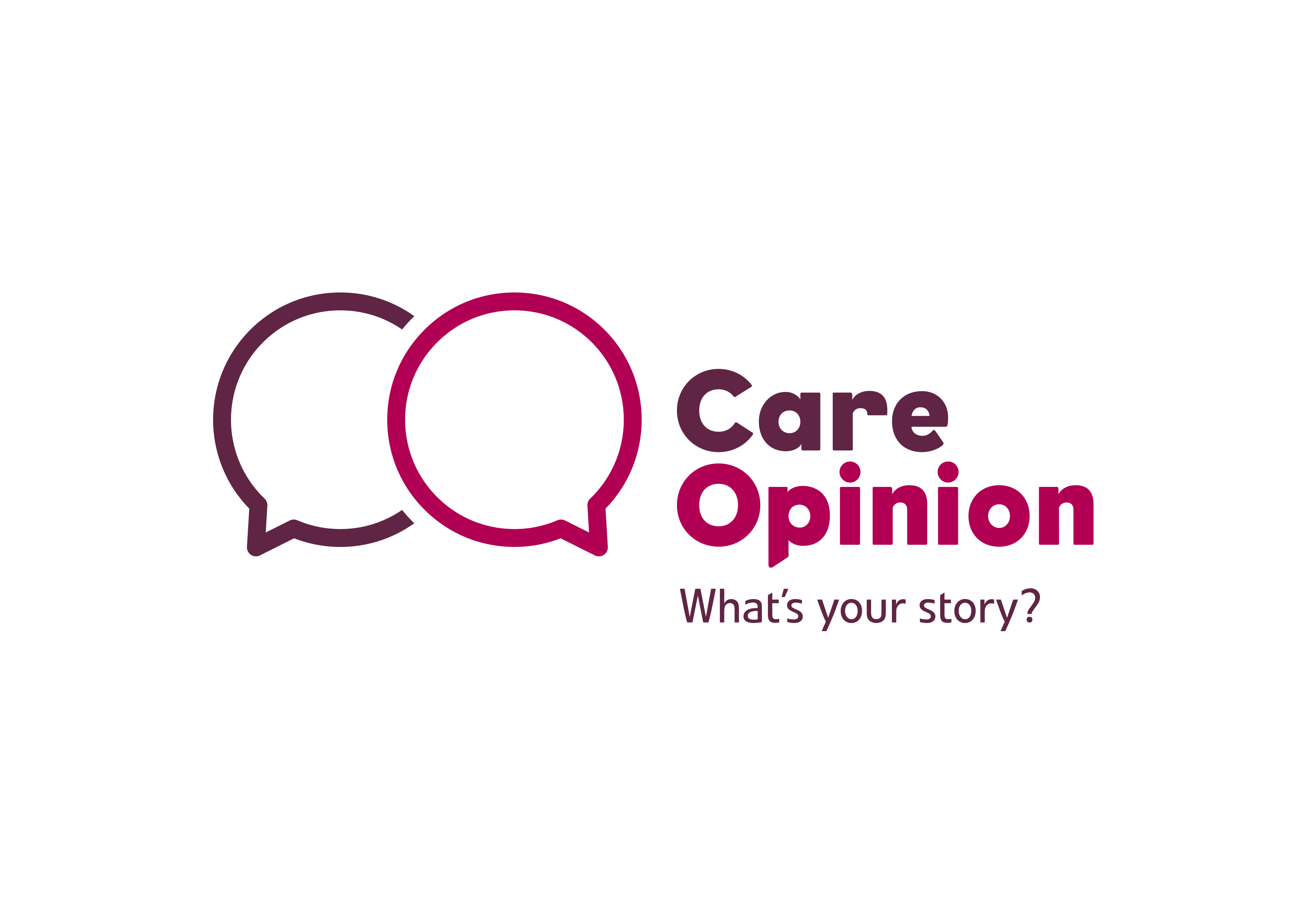 Logic Model Includes:
Unit of measurement (methods) and approach (methodology)
Twitter: #coTeams @learnhospice
Our project influenced by Action Research: a family of research methodologies which pursue action and research outcomes at the same time. Is emergent. Cyclic nature allows responsiveness. Cyclic, participative, reflective and qualitative
Twitter: #coTeams @learnhospice
Design and decide together unit of,  frequency of measurement, what (y)our outcomes maybe…
Evaluation Principles…Mixed Methods….
Utilise data that you are already collecting
Use Care Opinion Platform to collect data
Gather experience of as well as number of…
Influenced by Action Research approach i.e. Cyclic, participative, reflective and qualitative.
Twitter: #coTeams @learnhospice
Evaluation
Sarah Russell
Head of Research, Hospice UK
Visiting Fellow, University of Southampton
Editor: European Journal of Palliative Care